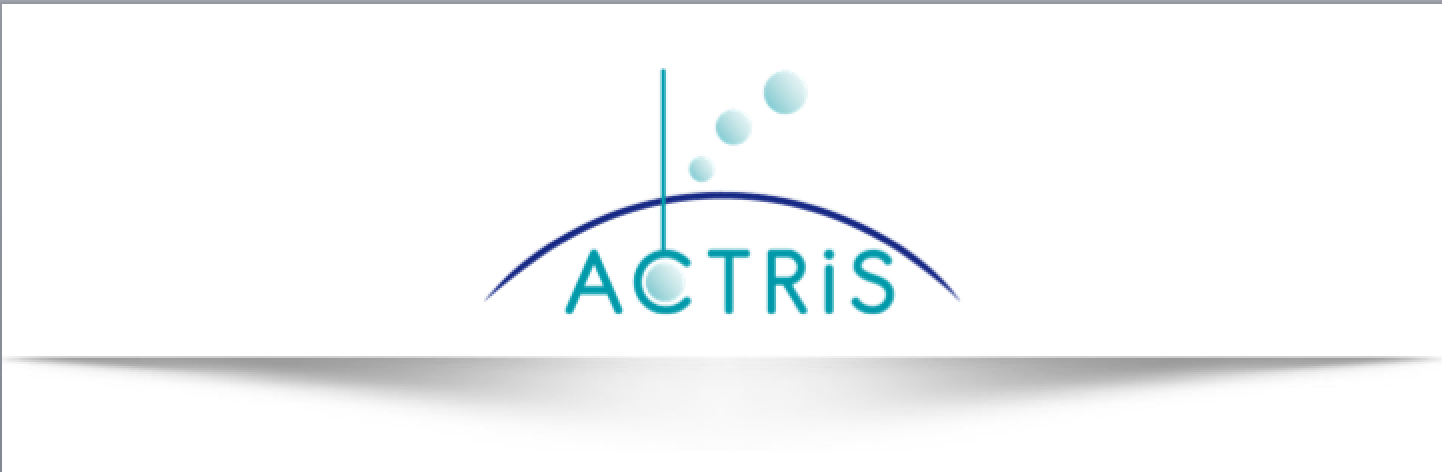 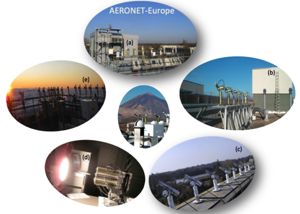 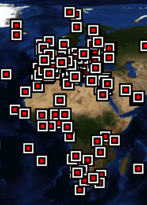 AERONET Europe 2011-2019  8 years supporting scientific research and innovation in Europe and Worldwide
P. Goloub, C. Toledano, E. Cuevas et al.
 +  PI + SM
CNRS, UVA, AEMET
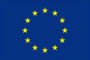 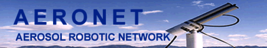 Our objectives ?
Long-term ground-based aerosol high quality observation and monitoring 
“Calibration”, Trainings, Good practice (academic and private users). 
New technologies (increase technology readiness level, in collaboration with SMEs)

              (i) Lunar photometer CE318T; 
                              (ii) Mobile Automatic photometer CE318TM; 
                                              (iii) Polarimeter CE318T;
                                                               (iv) Promote compact and automatic integrated systems; 
                                                                                       (v) Low cost handheld photometer;
                                                                                                                  (vi) …

Integration/synergetic activities (photometer, LiDAR, in situ, satellites and modelling)
Added value products (through innovative algorithms, e.g. GRASP) & through ACTRIS-DC
Maintain ACTRIS-services in the long-term (upgrade of calibration platform, technologies, data processing and … preserve human resources and expertise).
ACTRIS-2 Final Workshop, Darmstadt, 2019
2
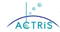 Evolution ?
Distribution of CE318T (« model T »), Sun + Moon + Faster robot + New control box
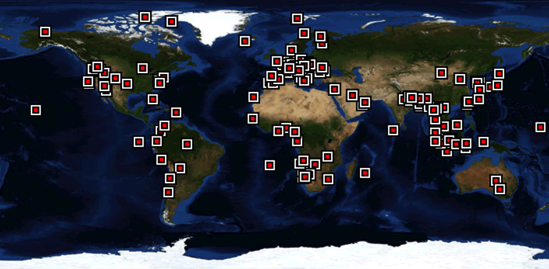 Early 2019
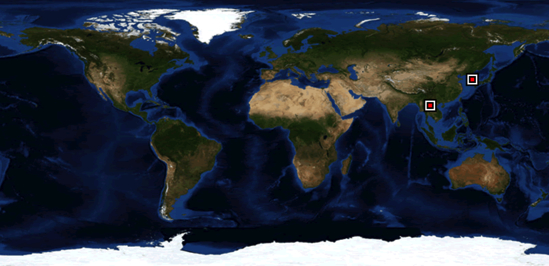 (2014 = 0)
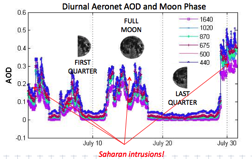 Around 130 sites in the network (upgrades + new sites) in 2019
About 30% (45 sites) in ACTRIS perimeter
This short presentation: major technical and scientific outcomes supported by the European branch of AERONET during ACTRIS-1 and ACTRIS-2 
                        
                        (17 talks/posters on/using AERONET, in this Workshop)
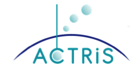 3
[Speaker Notes: Released in 2019 by NASA
Released by AERONET Europe in 2016, for AERONET Europe first station]
Development of European Capacity
2010
2018
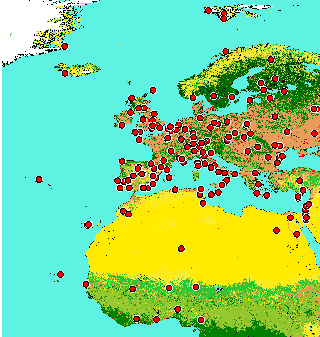 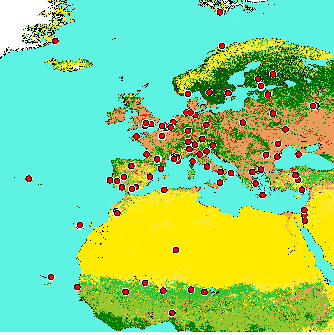 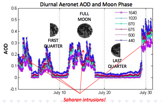 -Perimeter 


       - Research (aerosol properties, variability, trends and impacts,…)
       - Earth Observation space missions
       - Partnerships with WRC/NPL for traceability
       - Partnerships with SMEs
       - Innovation (instrument, methodology, data processing and aerosols retrievals)
       - Data Center and Services
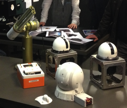 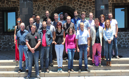 Papers (Extr.) : Baretto et al., Li et al., Kazadzis et al., Toledano et al., Lopatin et al., Cuevas et al.,
 Karol et al., Torres et al., Popovici et al., Mortier et al.,…
4
ACTRIS-2 Final Workshop, Darmstadt, 2019
[Speaker Notes: At present, about 10 sites are still under NASA control for calibration]
Support to « calibration »
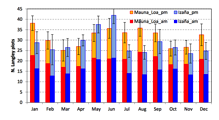 Solar (absolute, transfer)
Radiometry (absolute)
Polarimetry (absolute)
Alternative methods (AOD-to-radiance transfer)
Lunar (absolute, transfer)
Link and Traceability with other networks/WMO
Maintenance
QC/QA
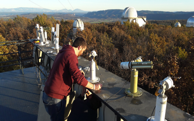 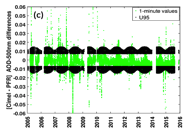 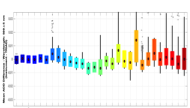 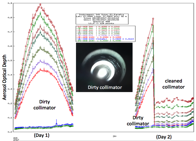 ACTRIS-2 Final Workshop, Darmstadt, 2019
5
Support to Aerosol Characterization (1/2)
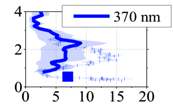 Algorithm development and validation (synergy)

    - Photometer and LiDAR
           . Algorithm GARRLIC, at AERIS DC (prototype chain)
                                           => special activity on absorption profiling 
            . Algorithm LIRIC 


      - Photometer, single wavelength LiDAR/Ceilometer and in situ
                 . Algorithm BASIC (AERIS Data and Service Center, in routine)
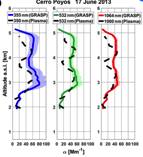 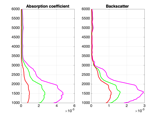 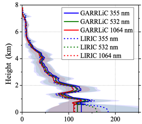 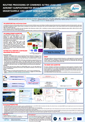 See   joint presentation from  (Oleg Dubovik & Nicolas Pascal, Wednesday)
        +  poster Nicolas Pascal PS-PT12
        +  poster Anatoli Chaïkovsky PS-OCA28
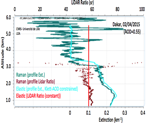 6
Tsekeri et al.; Chaïkovsky et al., Benavent-Oltra et al.; Mortier et al., Lopatin et al; Hu et al., …
[Speaker Notes: Link with in situ-
BASIC, used in routine in AERIS
 Tsékeri et al., (Valid -> link with in situ)

          Hu et al., moderate and high content (SHADOW-2)

          Night time, GRASP, Granada


          Night time, BASIC/Raman (Dakar)]
Support to Aerosol Characterization (2/2)
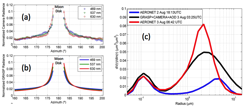 Synergy between lunar photometer and night-time sky imager (GRASP)


Improved Photometer stand-alone retrievals
                                    
          - AOD and radiance, separation fine and coarse mode ref. index
                                      (GRASP)

            -  AOD only retrievals -> Size Distribution
                      (GRASP-AOD, AERIS-DC, in routine)
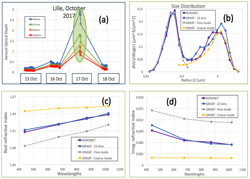 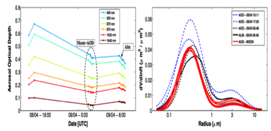 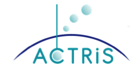 7
Papers (extr.):  Roman et al.; Torres et al.;., …
ACTRIS-2 Final Workshop, Darmstadt, 2019
Support to Field Campaigns
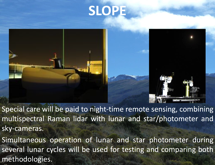 Lend, manage, integrate, calibrate, data processing of standard & specific instrument for campaigns

Germany (Melpitz), Greece (Athens), Cyprus (Nicosia), Spain (Granada, Slope), SHADOW-2 (Africa, Dakar), OCEANET I&II (Atlantic), AQABA (Cyprus), CHARMEX (Mediterranean), USA (DRAGON), China (MOABAI), AEROCLO-SA (Namibia),…
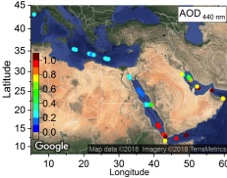 AQABA
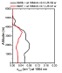 New automatic mobile sun/sky/lunar-photometer CE318TM
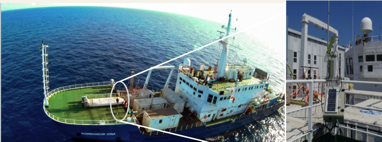 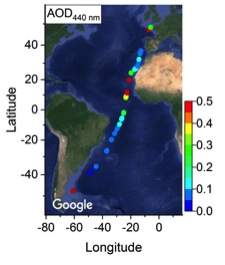 Scheduled campaigns: Polarstern (Artic), New Zealande, etc…,
 
Project of permanent mobile observation : Marion Dufresne (Indian Ocean)
OCEANET
See Poster PS-PT13, Popovici et al.
                    PS-PT4, Benavent-Oltra et al.,
Yin et al., AMT, submitted
Unga et al., EGU
8
Support to Other Networks
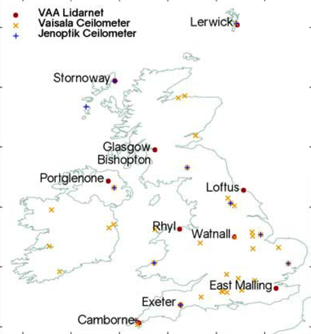 UK Met Office (field instruments, training)





Chinese Networks (SONET, CARSNET)
Reference instrument, calibration methods, 
Joint research activities
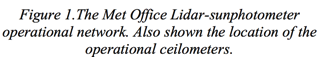 (Adam, Buxmann et al.)
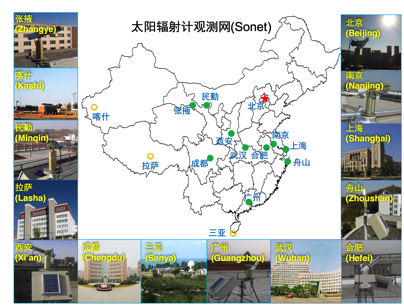 SONET
First Chinese Ground-based aerosol climatology, 2002-2013
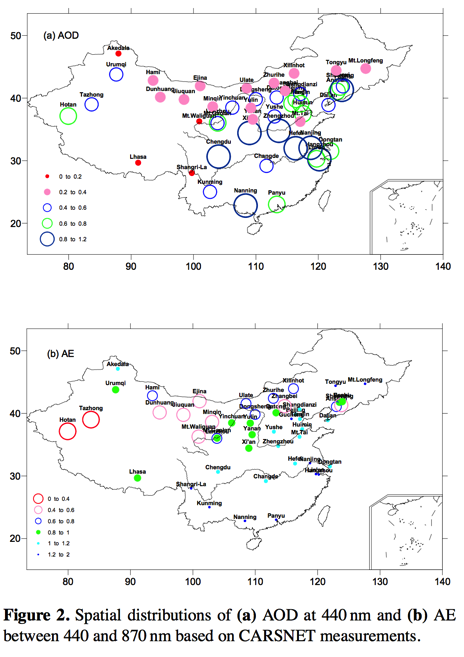 CARSNET
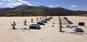 Che et al.; CMA
SONET Network (Li et al.; RADI/CAS)
Support to Modelling
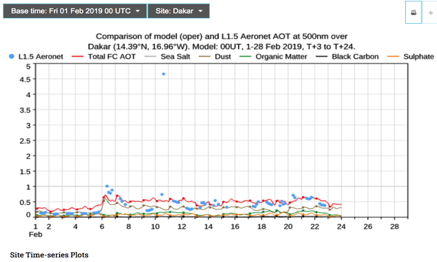 ECMWF/MACC (AOD)
CAMS Verification time series (AOD)
WMO-SDS-WAS (DREAM, Dust Model)
AEROCOM (Verification)
MOCAGE, CHIMERE (Verification)
Emission evaluation (Inverse modelling)
…
…
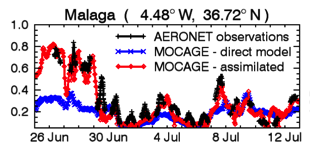 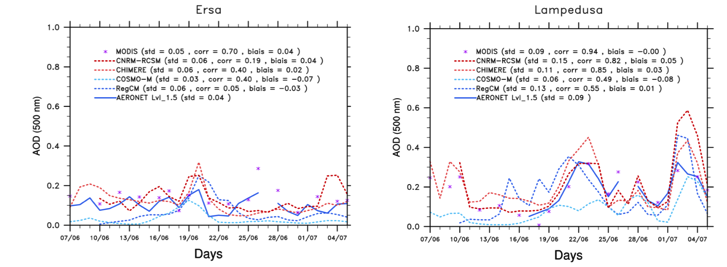 ECMWF/MACC
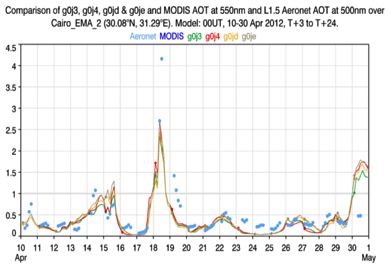 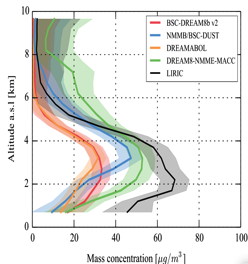 Basart et al.; Cuevas et al.; Binietoglou et al.; Sic et al.; Cheng et al.; 
Di Tomaso et al.; Gliss et al., Benedetti et  al.; Remy et al.;…
10
Support to past, present and future Earth Observation Missions
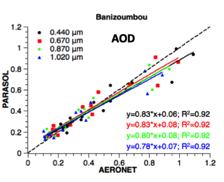 PARASOL
Reference Measurements for validation/calibration of satellites sensors/products (MERIS, AATSR, PARASOL, IASI, OLCI, SEVIRI, MODIS,CALIOP,...
25 year-QA-database (version 3) for satellite cal/val exercises
                                (now including 4 year-Night time AOD) 
ESA-Climate Change Initiative (CCI) inter-comparison
ESA-Instrument Data quality Evaluation and Analysis Service (IDEAS)
           (uncertainty, traceability, calibration facility, cal/val campaigns)
ESA-Quality Assurance 4 Earth Observation (QE4EO) program
Future COPERNICUS/EUMETSAT missions;  ESA/JAXA EARTHCARE



Other Non EU missions
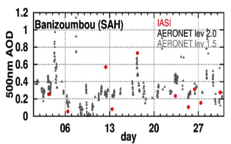 IASI
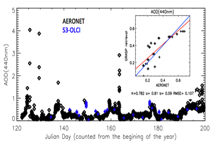 OLCI/S-3
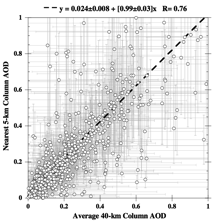 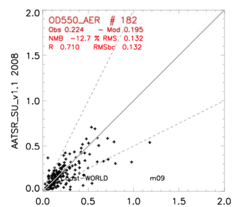 MTG (S-4 mission, UVN)
EPS-SG (S-5 mission) 
            3MI, IASI-NG, …
CALIOP
AATSR (CCI)
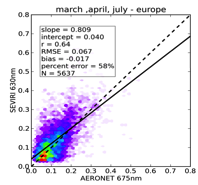 Descloitres et al., poster  PS-AV16
Papers (extr.): Capelle et al.; de Leeuw, Dubovik et al.; Cuesta et al.; Carrer et al.; Bernard et al., Omar et al.; Waquet et al.; Holzer-Popp et al.; Vandenbussche et al.; Amiridis et a., 2015, ACP (CALIOP).
SEVIRI
11
Summary / Conclusions
2009 (80)
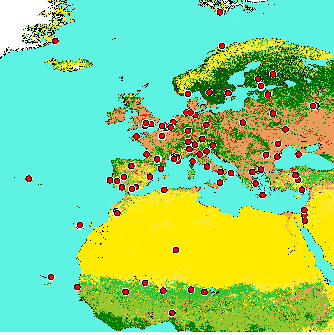 French and Spanish expertizes, motivation and partnership
Services provided to a wide community 
Services is much more than “Calibration”, … CARS
Favor integration between column, profiles, …  CARS (+ in situ)
Centralization of processings (monitoring, calibration, retrievals)
Public and Real Time access to QC/QA data
Each site not expert in photometry to get & provide data 
Partnership with non AERONET network (e.g. China)
Partnership with non CIMEL networks (WMO/PFR, SKYNET,…)
Partnership with SMEs 
Scientific Achievements (publications, data widely used)
Innovation: instrument, algorithm, services
       > Relevant instrumental concept, with expected potential evolutions 
              - integrated passive/active/in situ stationary or mobile system;
              - high spectral resolution;   sky imager  
       > Relevant  aerosol retrieval concept with GRASP
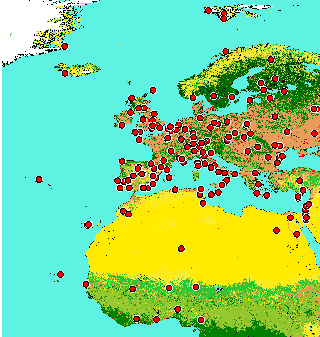 2018 (130)
Access Unit provided:            All together   : 416 ua                                       (expected:  335)
              (48 M)                           CNRS             : 200 ua                                       (expected : 165)
                                                     UVA               : 130 ua                                       (expected : 100)
                                                     AEMET          :   86 ua                                       (expected :    70)
12
ACTRIS 2019 . . . .                         2024 . . . . . . .
Perspectives 2024
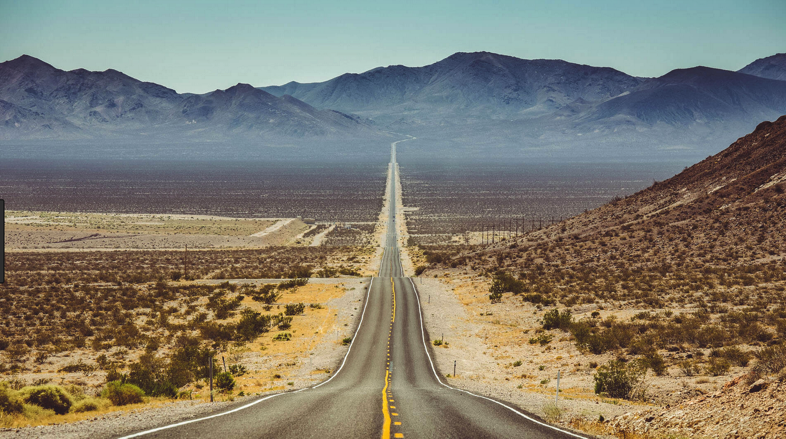 04/2019, ACTRIS-2
One important key of success is the adequate human resources 
in France and Spain during ACTRIS-1/2
ACTRIS-RI, a major partner of AERONET
13
Newsletters AERONET-Europe at http://www.actris.eu/Portals/46/Outreach/Newsletters/
Educational program Globe/Calipsph’air (Calitoo, http://www.calitoo.fr)
Development of European Capacity
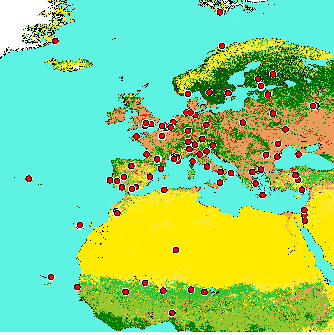 2010 (80)
14
ACTRIS-2 Final Workshop, Darmstadt, 2019
[Speaker Notes: At present, about 10 sites are still under NASA control for calibration]
Development of European Capacity
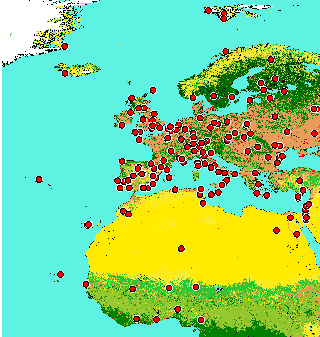 2018 (130)
15
ACTRIS-2 Final Workshop, Darmstadt, 2019
[Speaker Notes: At present, about 10 sites are still under NASA control for calibration]